Senate Education Committee, 10.06.21
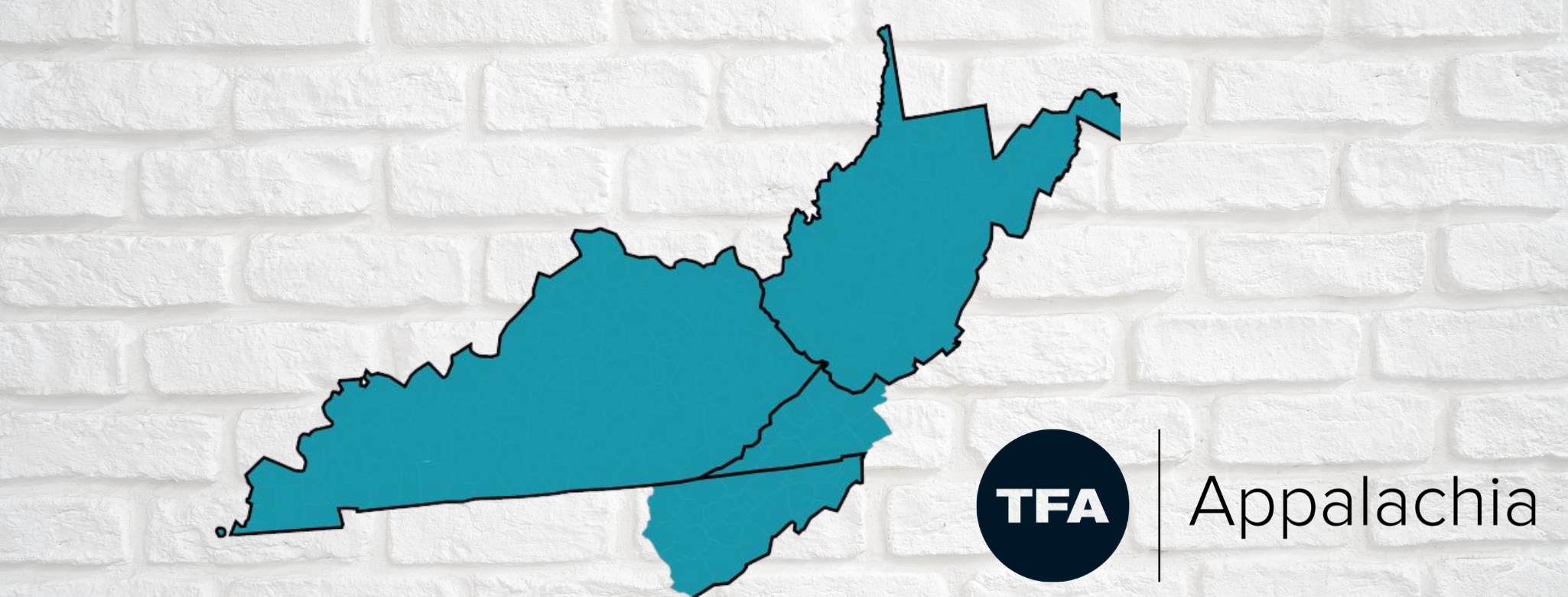 PRESENTERS
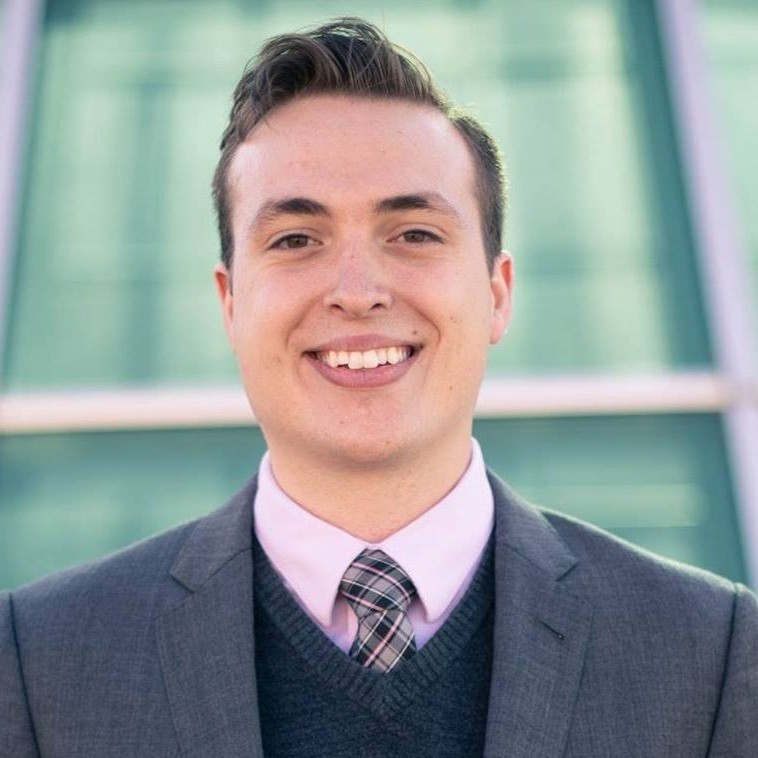 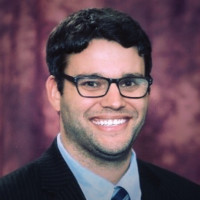 Gavin Pielow
Law & Justice Teacher
Knott County Central High School
Jason Wheeler
MD, Appalachian Education Initiatives
TFA Appalachia
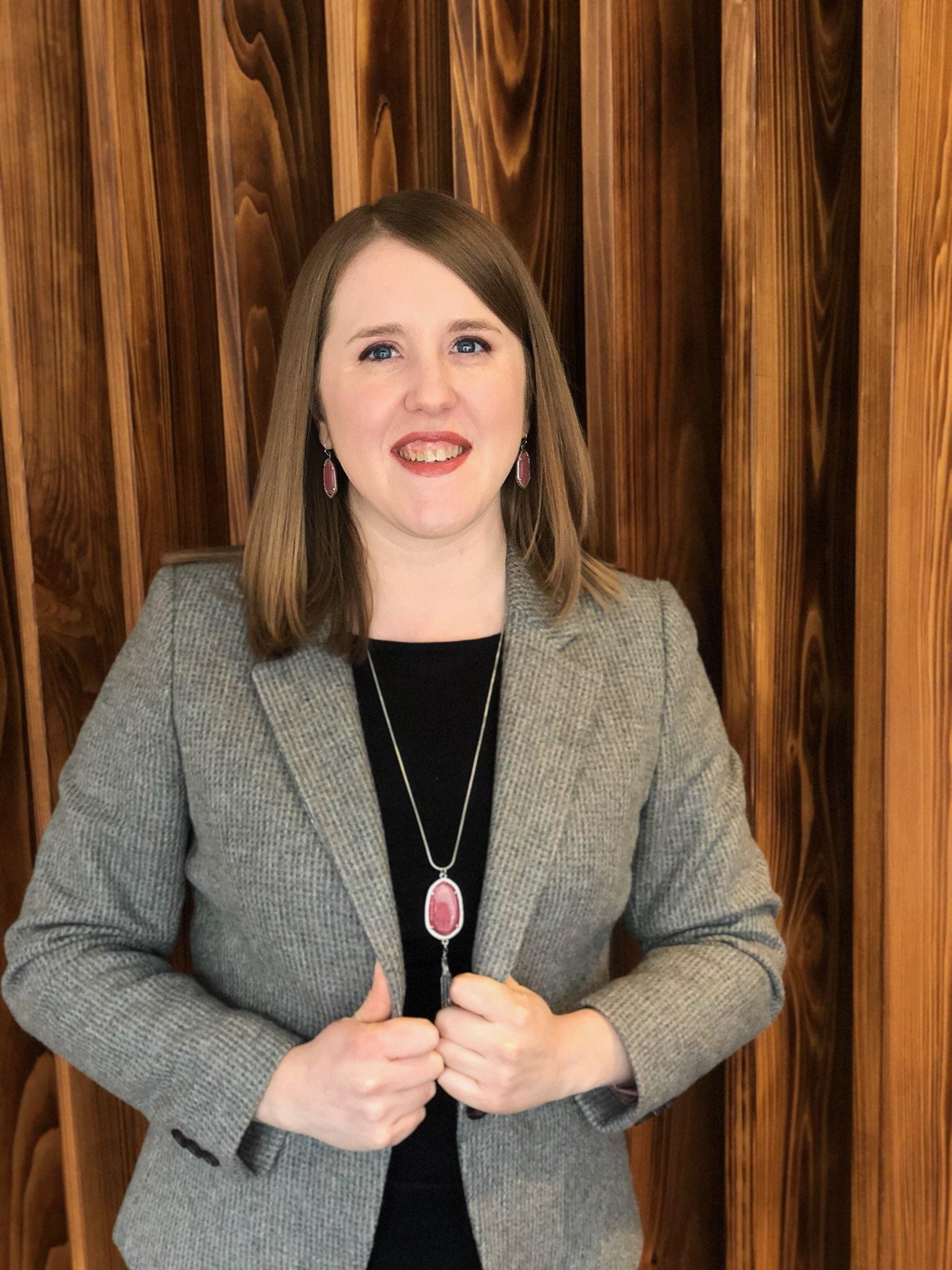 Stephanie Devine
Executive Director
TFA Appalachia
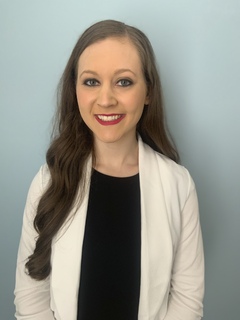 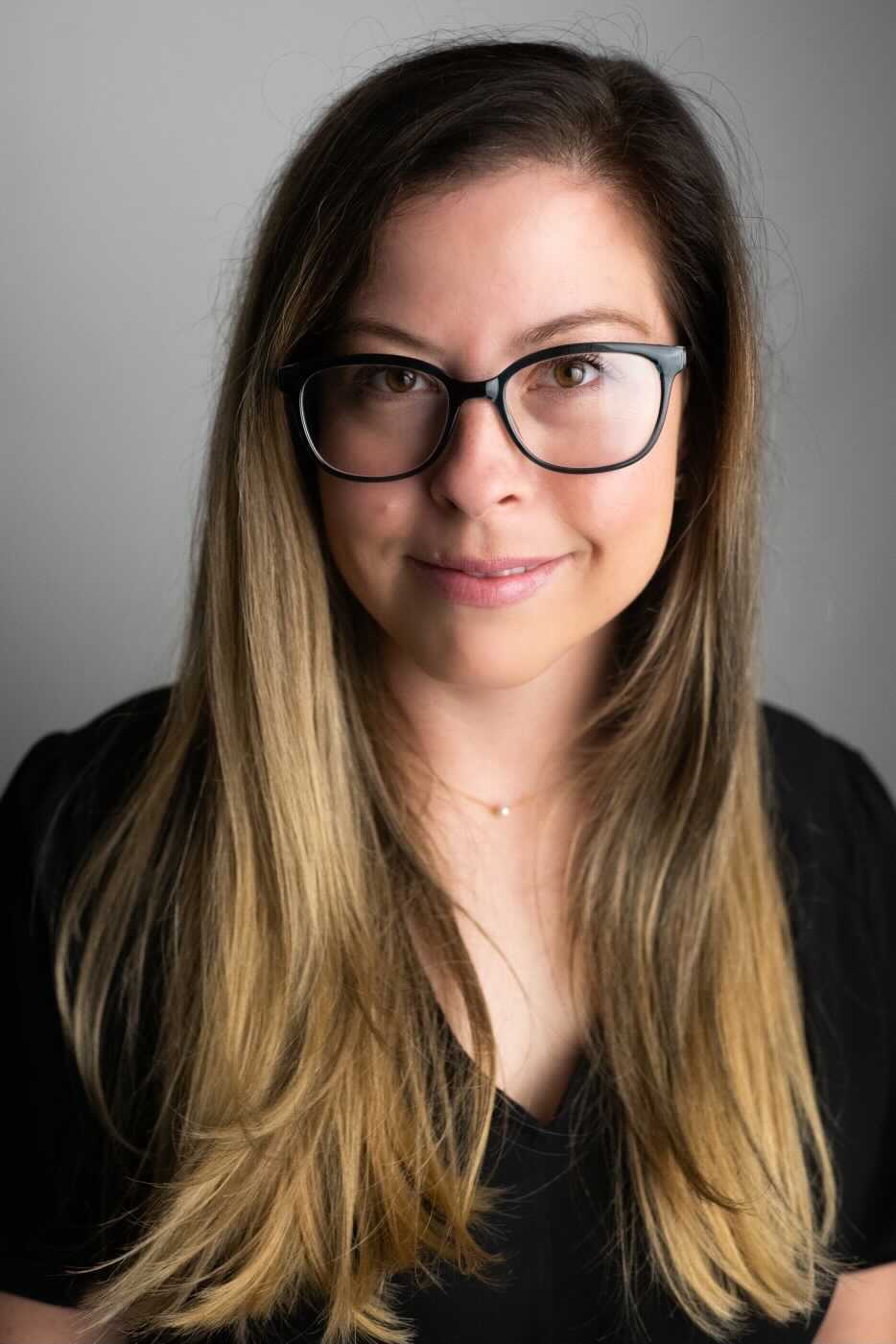 Brittany Curry
Mathematics Teacher
Letcher County Central High School
Ashley Morrow
College Success Coach
Knox Central High School
OUR IMPACT: 2011-2021
To date, TFAA has recruited and supported more than 175 of our nation’s brightest leaders to teach, lead and live in Eastern Kentucky. 

In counties with TFAA placement, College and Career Readiness (CCR) rates have grown at double the rate of counties without a TFAA placement.

TFAA teachers have established 8 Advanced Placement (AP) programs, as well as global service corps, student internship programs, coding clubs, aerospace courses and more. Compared to their TFA peers across the nation, our teachers rank at the top when measuring for satisfaction and learning.

100% of principals with TFA teachers in their building report they would recommend hiring a TFAA teacher to a fellow school leader.
OUR IMPACT: 2011 - 2021
Teach For America teachers and alumni continue to make significant contributions across the state in all sectors, ranging from education to entrepreneurship.
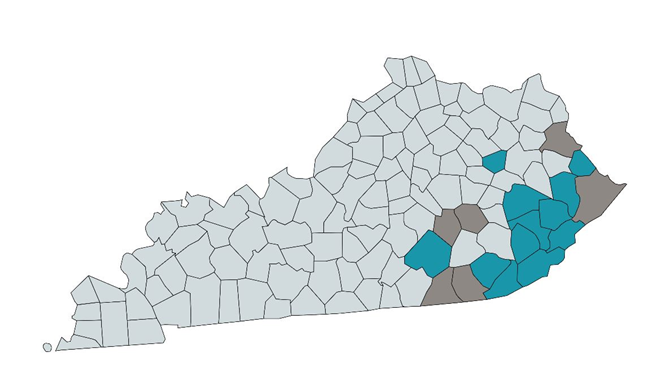 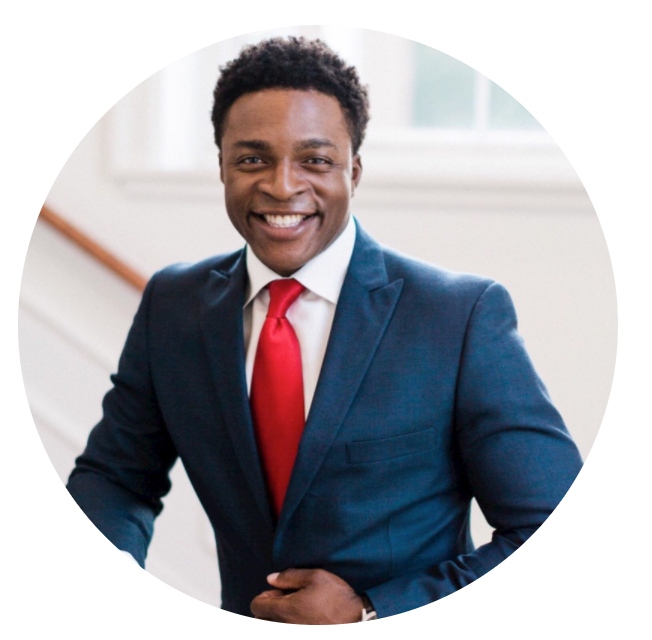 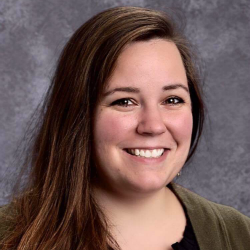 High School
Middle School
Elementary School
90 - 150
30 - 90
25 - 50
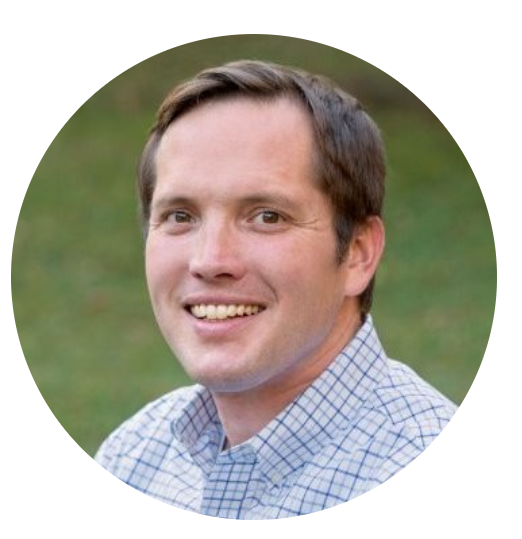 Average number of students impacted by a single TFAA teacher each year
As research demonstrates time and again, teacher quality is the #1 predictor of student achievement in a classroom.
[Speaker Notes: https://www.google.com/url?q=https://legislature.ky.gov/Committees/Pages/Committee-Details.aspx?CommitteeRSN%3D73%26CommitteeType%3DSenate%2BStanding%2BCommittee&sa=D&source=editors&ust=1633016797844000&usg=AOvVaw0JVkUCt2ep3pHt-HngMQG-]
OUR FUTURE: 2021 AND BEYOND
While dramatic progress has been made across the mountains of Eastern Kentucky, much is still needed to ensure our students are equipped to learn, lead and thrive. In particular, we know that a significant increase in Appalachian students ready for, enrolled in, and completing postsecondary programs - ranging from certificate to 4 year degree bearing - is vital for an educated workforce and regional economic mobility.
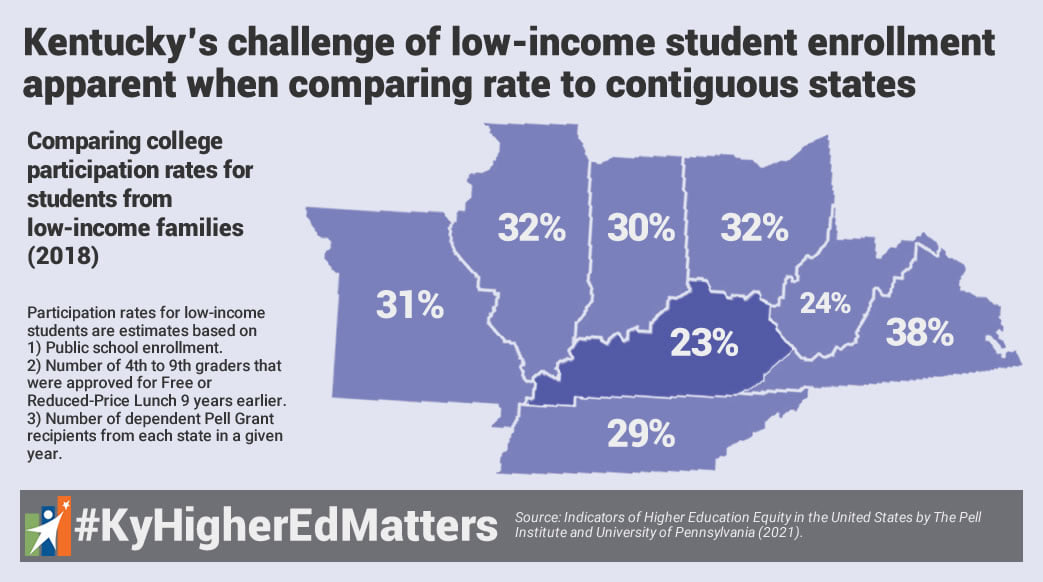 Salary Earnings by Amount of Schooling Completed
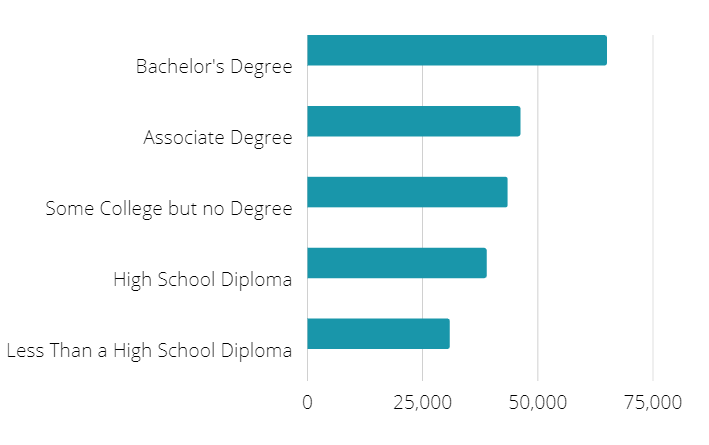 OUR FUTURE: 2021 AND BEYOND
TFAA’S 10-YEAR GOAL: By 2030, twice as many students in Central Appalachian communities will achieve postsecondary readiness and success, putting them on the path to economic mobility and a future filled with possibility.
What is TFAA’s role?
Grow, recruit and retain a workforce of high quality teachers-both supporting exceptional leaders to come back home, as well as attracting top talent from across the globe to live and lead in Eastern Kentucky

Dramatically increase our value to communities through free coaching and PD to non-TFAA teachers, as well as free hybrid summer programming to maximize student growth across the region

Sustain and expand our new College Success Coach program, catalyzing generational increases in postsecondary readiness and success while creating ecosystems of support in local schools

TFAA requests an increase of our biennial legislative appropriation from $1,000,000 ($500,000 per year) to $2,000,000 ($1,000,000 per year) to dramatically increase our impact in rural Eastern Kentucky, advancing K-12 student outcomes and increasing postsecondary readiness and success.
PROVIDING WORLD CLASS TEACHER LEADERS
TFAA’s Role: Grow and retain a workforce of high quality teachers by both bringing exceptional leaders back home and attracting top talent to the region from across the globe.
HEARING FROM THE FIELD
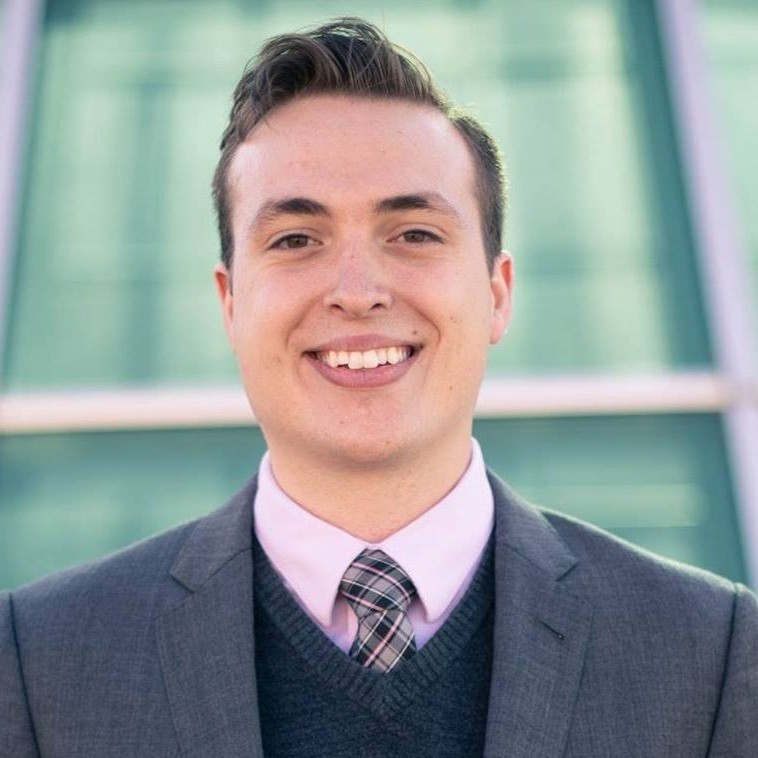 Gavin Pielow
Law & Justice teacher
Knott County Central High School
[Speaker Notes: Gavin-please be ready to spend 30-45 seconds sharing who are you, why TFA, and what your experience has been like in Knott COunty. If time, share what you think could be true if TFA expanded its corps size to reach needs]
HEARING FROM THE FIELD
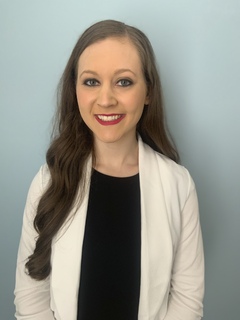 Brittany Curry
Mathematics  teacher
Letcher County Central 
High School
2021 Mountain Teacher Fellow
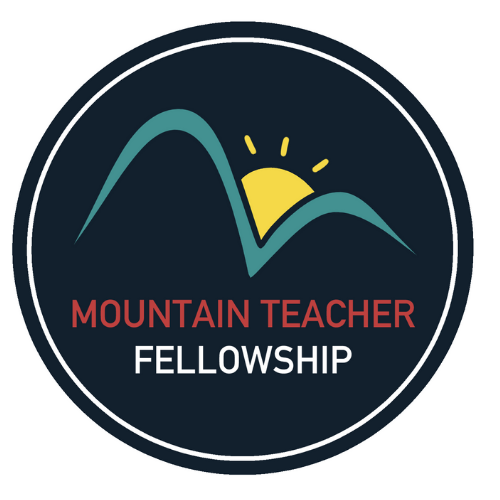 [Speaker Notes: Brittany-please be ready to share 45 seconds of why TFAA, why the MTF and how its impacting your retention-I love your story of how you’re building your own generational wealth/support system given all your mom did for you-and a tiny bit about what you think would be possible if we grew the Fellowship]
HEARING FROM THE FIELD
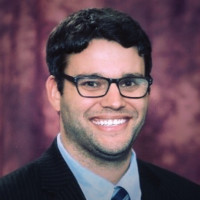 Jason Wheeler
Managing Director, Appalachian Education Initiatives
TFA Appalachia
“Teach For America Appalachia has been an incredible partner over the years and a key player in helping Eastern Kentucky schools fill the teacher shortage gap. Their commitment to providing high quality support for teachers and recruiting talented members is at the heart of their success. They [TFA teachers] have been able to positively impact our students, families, and communities by building life-changing relationships. Our communities are better because of their work.” 
-Harlan Independent School District Superintendent C.D. Morton
CATALYZING POSTSECONDARY SUCCESS
TFAA’s Role: Expand our new College Success Coach program, catalyzing generational increases in postsecondary readiness and success while creating ecosystems of support in local schools.
HEARING FROM THE FIELD
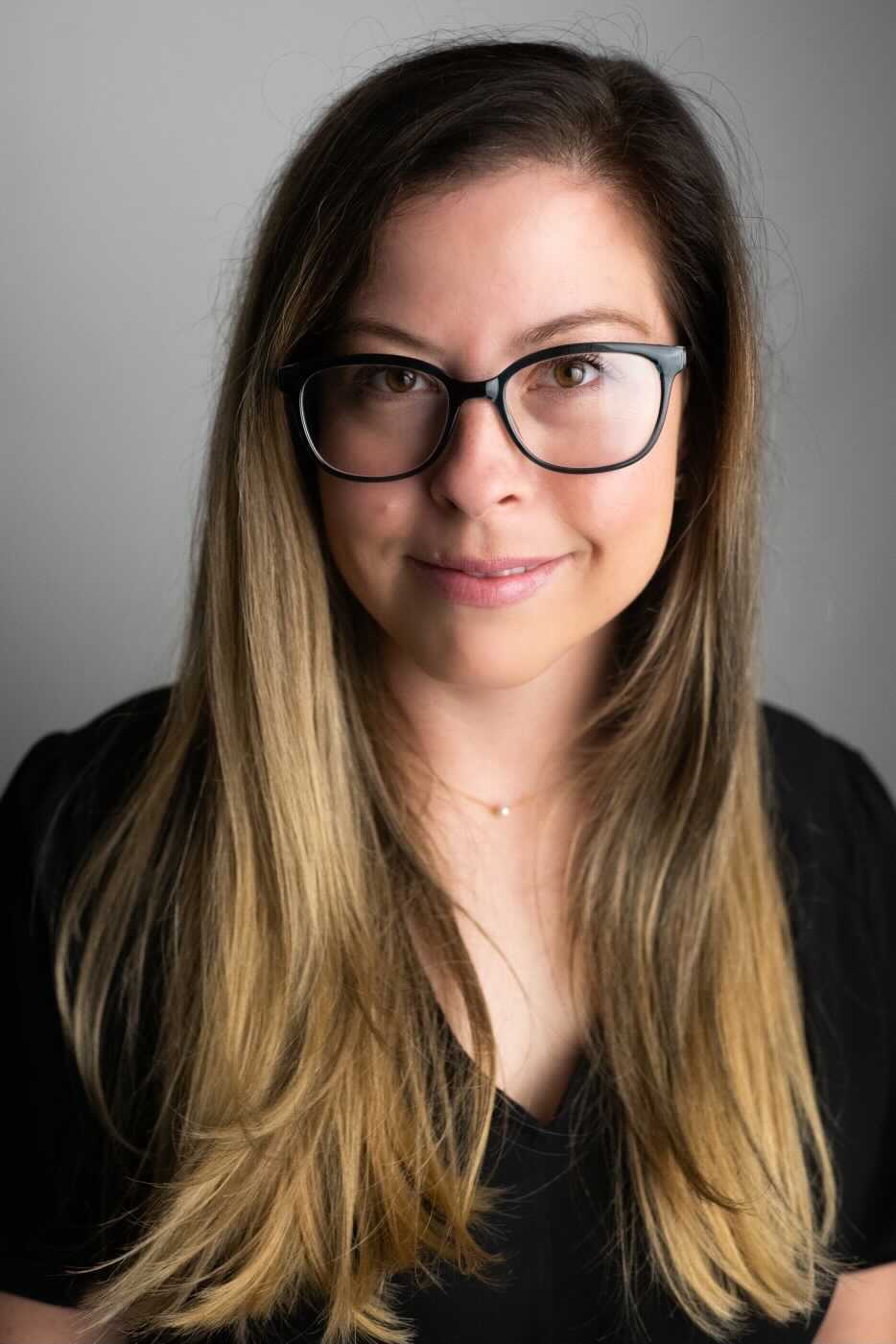 Ashley Morrow
College Success Coach
Knox Central High School
WHERE COLLEGE SUCCESS COACHES WORK
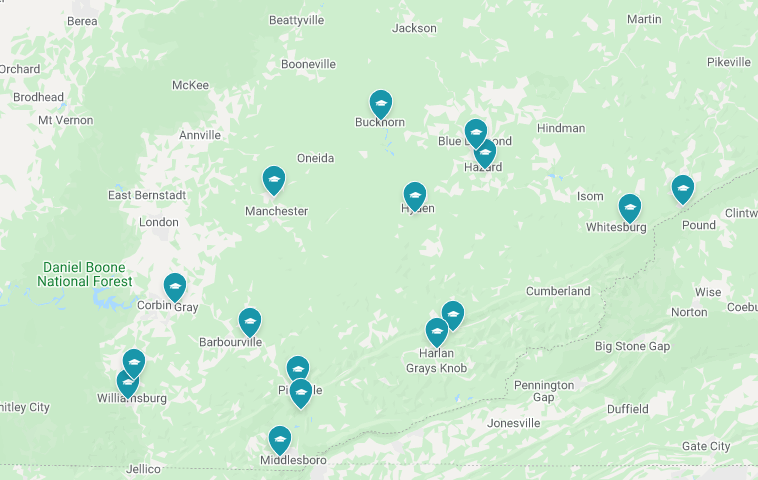 EXECUTIVE SUMMARY: IMPACT IN 2020
Thanks to the Legislature’s generous allocation of $500,000 in 2020, TFAA was able to:
Grow our teaching force by 25% adding both homegrown talent and diverse perspectives to school systems across EKY.
Increase our contributions to communities by supporting non-TFAA teachers and districts through free, world class professional development and coaching
Launch a College Success Coach program that reaches 850 academically-ready and at-risk students as they work to enroll and persist in postsecondary programs, ranging from certificate to four-year degree-bearing.
EXECUTIVE SUMMARY: POTENTIAL IMPACT IN 2021 AND BEYOND
By deepening our partnership with the KDE and the Legislature through an 
annual allocation of $1,000,000, TFAA stands ready to:  
Commit to an ongoing increase in our teaching workforce, including geographic expansion of placement, higher percentage of homegrown candidates, and added pathways to certify candidates in special education given significant demand
Radically increase year-over-year retention of our top teaching talent through the Mountain Teacher Fellowship, both decreasing vacancies and enriching the quality of our regional teaching force 
Provide customized professional development and coaching to non-TFAA teachers at absolutely no cost to districts 
Scale our free to student and district summer programming, providing rigorous on-site and virtual programming to students, both remedial and enrichment focused
Sustain and grow our proven College Success Coach model
Draw national attention to Eastern Kentucky as a proof point of rapid improvement in postsecondary readiness and success